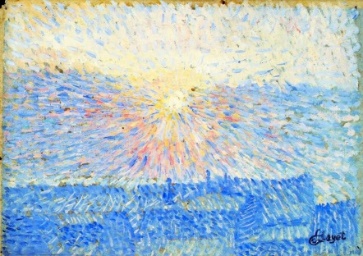 Collège Louis Hayet
Cormeilles en Parisis
APRÈS LA CLASSE DE 3°
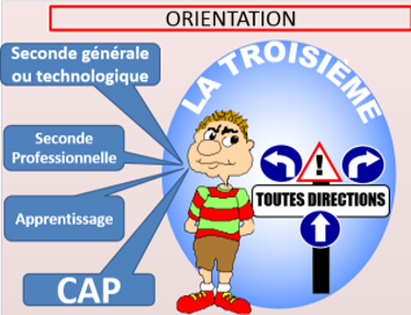 1
Sommaire :
Les ressources
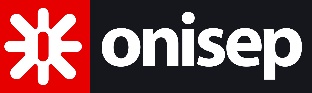 Les différents parcours de formation : voie générale, voie technologique et voie professionnelle
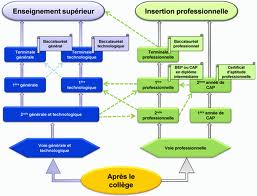 Le calendrier de l’orientation
Les procédures d’affectation : AFFELNET
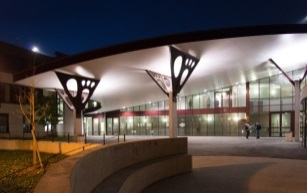 Un aperçu des formations du bassin.
2
www.onisep.fr
3
www.lesmetiers.net
Des vidéos, des fiches des dossiers métiers
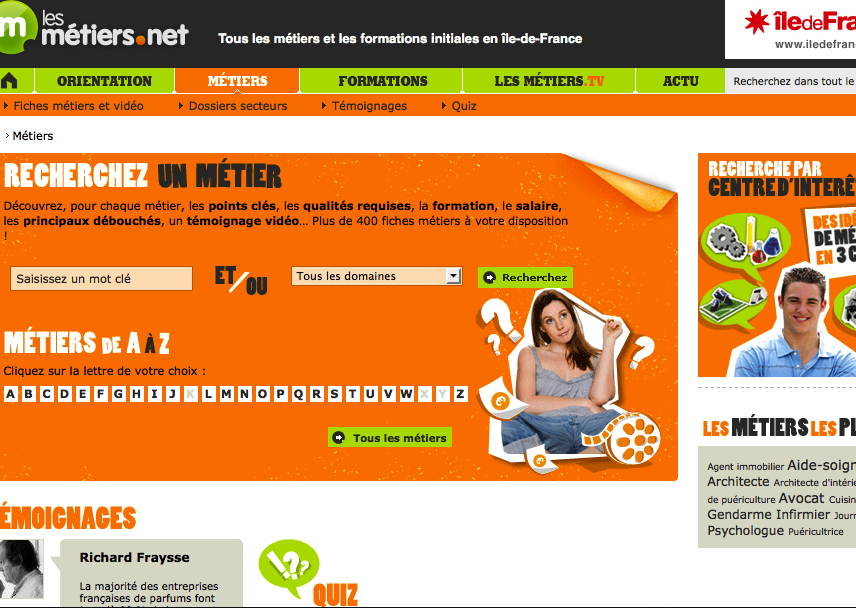 4
www.eduscol.education.fr
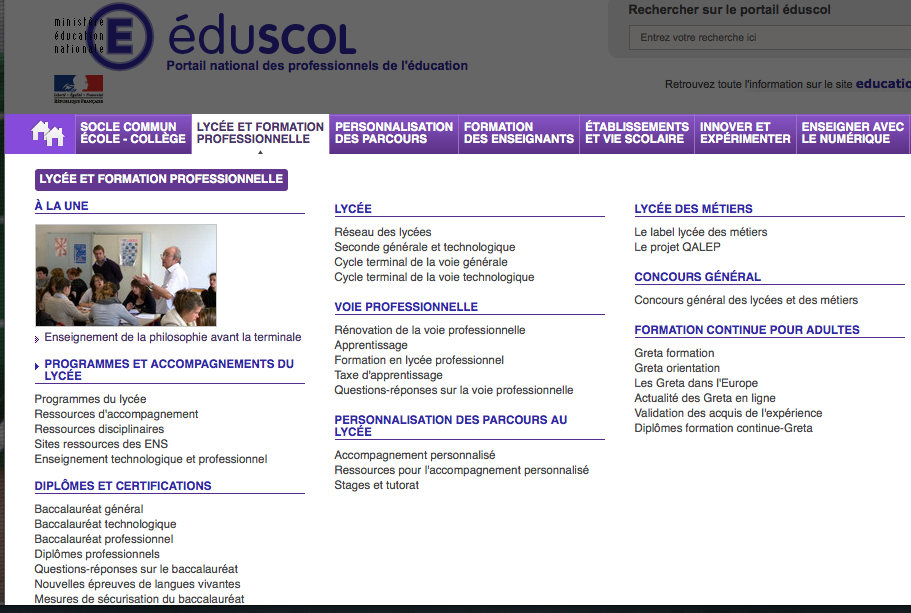 5
Schéma général
Etudes ou vie active
Poursuite d’études
Spécialisation ou vie active
Bac Technologique
STI2D, STL,ST2S, STMG, STAV, STD2A, STHR
Bac Général
 2 enseignements de spécialité
Bac Professionnel
Bac  techno
Hôtellerie, musique ou danse
1ère techno
Hôtellerie, musique ou danse
1ère   Technologique
STI2D, STL,ST2S, STMG, STAV, STD2A, STHR
1ère Générale
3 enseignements de spécialité
1ère Professionnelle
CAP 2
2de  Professionnelle
2de
spécifique
2de Générale et Technologique
CAP 1
Lycée professionnel ou CFA
Lycée d’enseignement général et technologique
6
3ème générale
Choix d’une voie de formation = choix d’une façon d’étudier
Voie générale = enseignement théorique et abstrait
Voie technologique = observation et expérimentation aident à intégrer les concepts plus abstraits
Voie professionnelle = acquisition de savoir-faire et compétences concrets
7
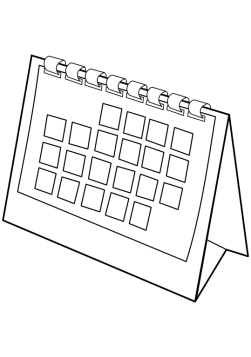 La procédure d’orientation
Phase provisoire
En Février: Vous formulez un ou plusieurs vœux provisoires en ligne sur
EDUCONNECT
Au conseil de classe du 2ème trimestre, un avis provisoire est donné par le Conseil
8
La procédure d’orientation et d’affectation
Phase définitive
D’Avril à Mai, vous saisissez vos vœux définitifs sur EDUCONNECT,
     Vous pouvez indiquer plusieurs vœux d’orientation (ex: 2de GT et 2de Pro),
     Vous devrez par la suite faire vos vœux d’affectation (nous vous recommandons vivement de faire plusieurs choix)
Au conseil de classe du 3ème trimestre, le Conseil fait une proposition d’orientation
Si elle correspond à votre choix, elle est validée,
Si la proposition est différente, un entretien est organisé avec le chef d’établissement,
De fin Juin à début Juillet, vous recevez votre notification d’affectation
9
LES VOIES D’ORIENTATION
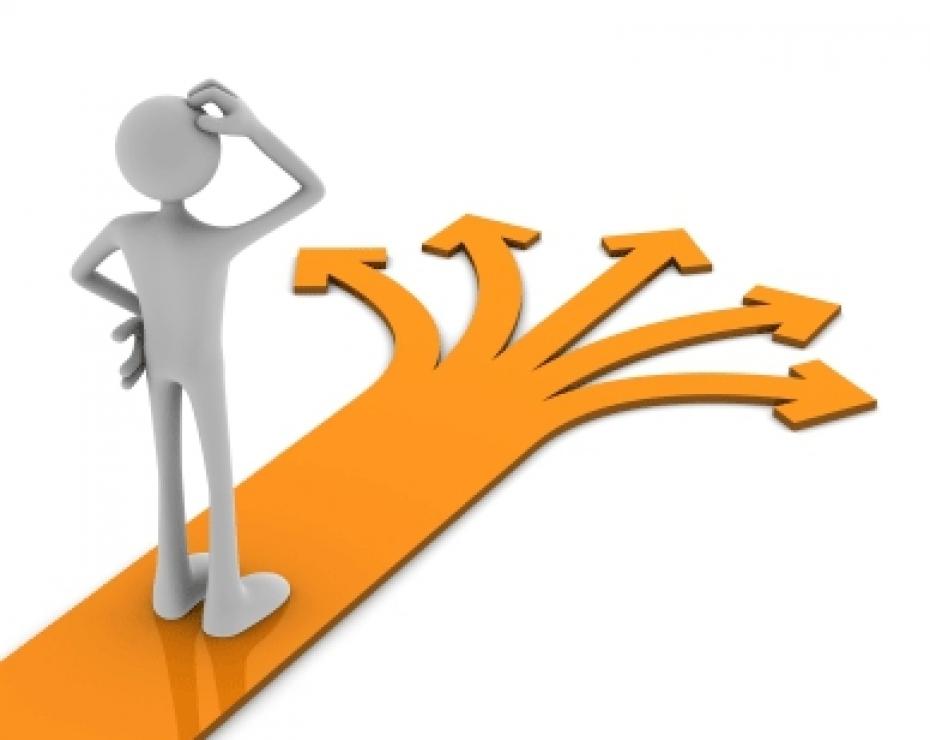 10
La voie générale et technologique : les objectifs
Elever son niveau de connaissance
Préparer son entrée dans l’enseignement supérieur
Le baccalauréat n’est pas le but mais le chemin
11
La Seconde générale et technologique
Bien réfléchir à la poursuite d’
La classe de 2de GT est conçue pour permettre aux élèves de consolider et d ’élargir leur maîtrise du socle commun de connaissances, de compétences et de culture afin de réussir la transition du collège au lycée, Elle les prépare à déterminer leur choix d’un parcours au sein du cycle terminal jusqu’au baccalauréat, dans l’objectif d’une poursuite d’études supérieures réussie,
Enseignements obligatoires communs (10)
Enseignements optionnels (2)
3 domaines
Accompagnement personnalisé
Un test de positionnement numérique, en seconde GT comme en seconde Pro, est
 organisé en début d’année pour permettre à chacun de savoir où il en est en français 
et mathématiques,
12
Les enseignements obligatoires communs
13
Les enseignements optionnels en 2de
2 maximum, à  choisir entre enseignement général et technologique
14
Dès la 1ère, des enseignements de spécialité
Bac général
Arts (Arts plastiques, cinéma-audio visuel, musique, théâtre, arts du cirque)
Biologie-écologie (lycées agricoles)
Histoire-géographie, géopolitique et sciences politiques,
Humanités, littérature et philosophie
Langues, littératures et cultures étrangères,
Littérature et langues et cultures de l’Antiquité
Mathématiques
Numérique et sciences informatiques
Physique- chimie
Sciences de la Vie et de la terre
Sciences de l’ingénieur
Sciences économiques et sociales
15
Bacs technologiques
16
17
18
BAC  BINATIONAUX
19
Les lycées d’enseignement général et technologiquedu secteur
20
Le lycée de Cormeilles en Parisis
7 ou 8 classes de seconde ouvrent en Septembre 2022

Sont prévus: 
- Les enseignements de la 2de GT,
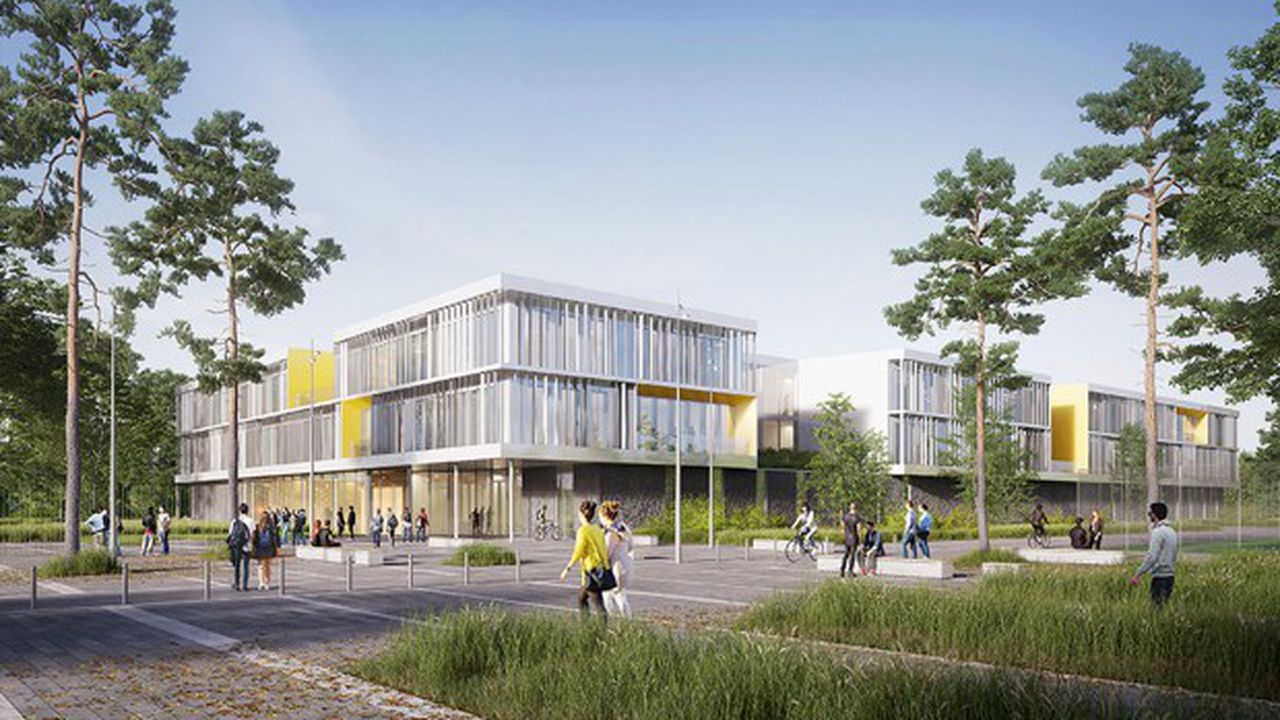 Sous réserve:
Section européenne anglais
Option Musique
Section sportive
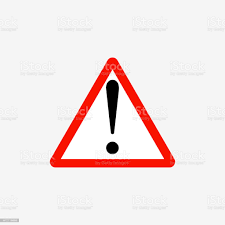 lLl L’affectation dans un lycée est fonction du domicile, et non du collège d’origine
21
Julie-Victoire DAUBIÉ
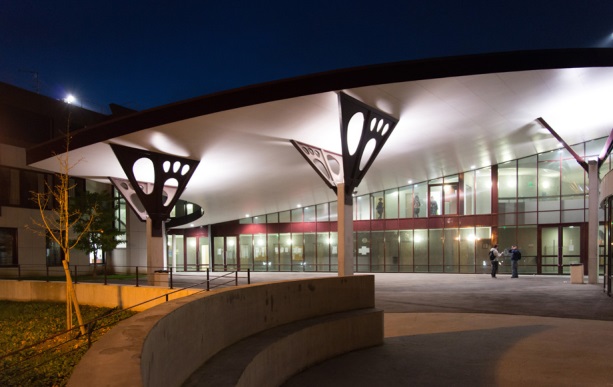 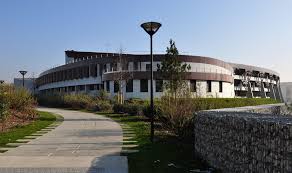 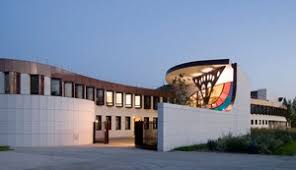 22
Jean JAURÈS
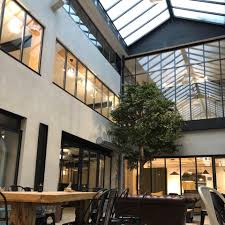 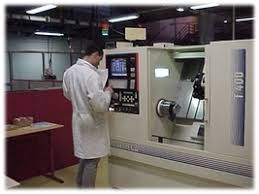 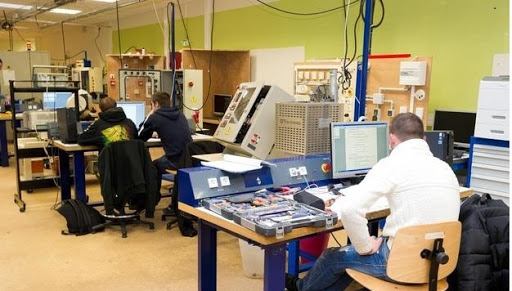 23
Georges BRAQUE
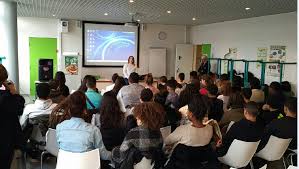 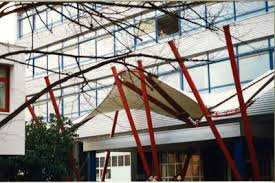 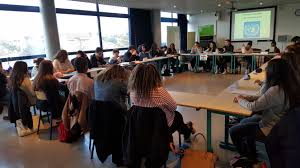 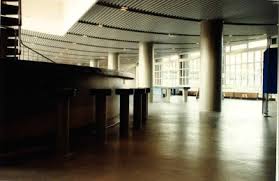 24
Fernand et Nadia LÉGER
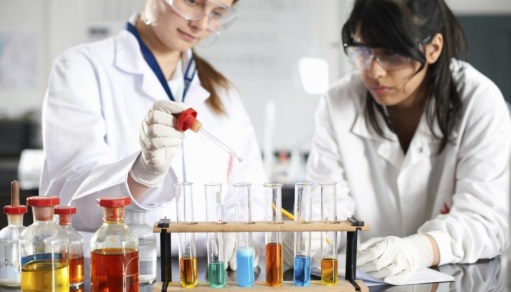 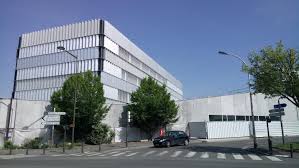 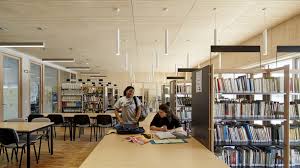 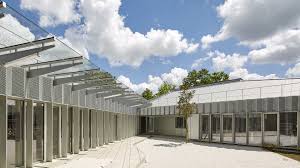 25
Les autres établissements:
(hors établissements de secteur)

Soit font l’objet d’une demande de dérogation
-  Soit ont un recrutement spécifique (procédure Pass Pro)

Les options demandées peuvent être prises en compte, mais ne sont pas dérogatoires,

Si votre enfant souhaite par la suite préparer un bac spécifique, il est souhaitable de choisir dès la classe de seconde l’établissement où ce bac est préparé, afin de lui éviter un changement d’établissement en fin de Seconde,
26
Le Baccalauréat professionnel
Une spécialisation progressive en 3 ans
22 semaines de formation en entreprise réparties sur les 3 années
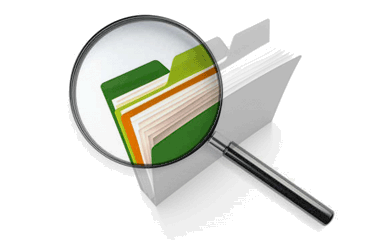 Un accompagnement personnalisé tout au long du parcours en fonction des besoins
27
Une classe de seconde organisée par famille de métiers:
Objectif: une orientation progressive, Elle permet à l’élève d’acquérir des compétences professionnelles communes aux spécialités de chaque famille, et de choisir une spécialité dans un 2ème temps,
Ex de famille de métiers
Métiers de la relation client
Métiers du commerce et de la vente option A Animation et gestion de l’espace commercial
Métiers du commerce et de la vente option B Prospection-clientèle et valorisation de l’offre commerciale
Métiers de l’accueil
Le maintien d’une professionnalisation dès l’entrée du cycle
30 heures de cours par semaines pour les élèves
Co-intervention entre l’EP et les mathématiques/sciences et le français
Plus de cours en effectif réduit
Un chef-d’œuvre réalisé en lien avec plusieurs disciplines
28
Les familles de métiers
14 familles de métiers
Une trentaine de spécialités restent trop spécifiques pour rentrer dans une familles (ex: optique-lunetterie),

Métiers de l’aéronautique
Métiers de l’alimentation
Métiers de l’hôtellerie et la restauration
Métiers de la beauté et du bien-être
Métiers de la construction durable du bâtiment et des travaux publics
Métiers de la gestion administrative, du transport et de la logistique
29
Métiers de la relation client
Métiers de la mer
Métiers des études et de la modélisation numérique du bâtiment,
Métiers des industries graphiques et de la communication

Enseignement agricole
Métiers de l’alimentation-bio-industrie-laboratoire
Métiers de la nature-jardin-paysage-forêt
Métiers des productions
Métiers du conseil-vente
30
Rentrée 2021
Métiers de la maintenance des matériels et des véhicules
Métiers de la réalisation de produits mécaniques
Métiers du bois
Métiers du numérique et de la transition énergétique
Métiers du pilotage et de la maintenance d’installations automatisées,
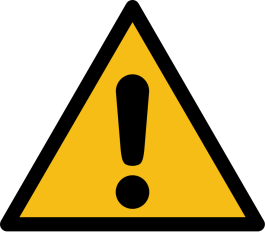 Certains Bac Professionnels et CAP font l’objet d’une procédure spécifique (PASS PRO), Vous en serez avertis par le collège ,
31
Grille horaire en Seconde professionnelle
Période de formation en milieu professionnel
4 à 6 semaines
32
Bacs professionnels dans les lycées environnants
33
34
Quelques lycées à Cormeilles et aux alentours …
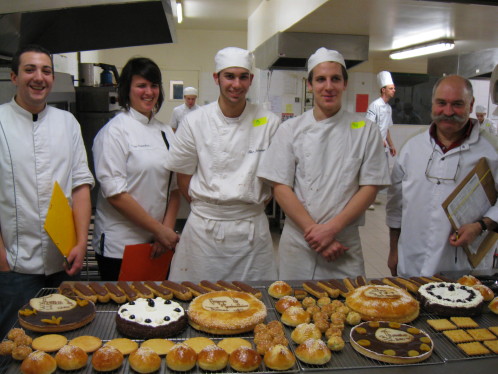 Le Corbusier
Escoffier
Métiers de la restauration
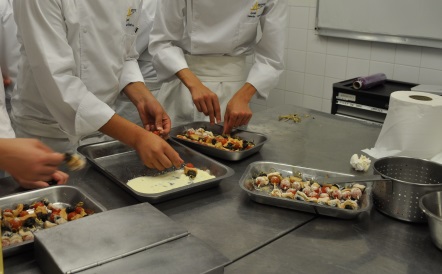 Métiers du bâtiment
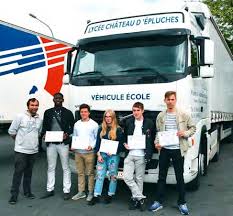 Château d’Epluches
Métiers du transport
35
Et pourquoi pas l’apprentissage ?
On peut préparer en alternance tous les diplômes professionnels, du C.A.P au diplôme d’ingénieur
Formation alternée entre un Centre de Formation d’apprentis et une entreprise d’accueil
Signature d’un contrat de travail rémunéré (entre 25% et 75% du smic selon l’âge et l’année du contrat)
36
Le CAP
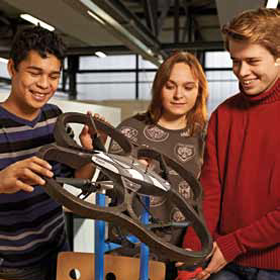 Enseignements technologiques et professionnels sous formes de T.P, de travaux en atelier
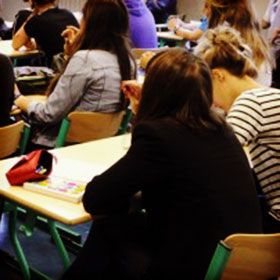 Des enseignements généraux pour moins de la moitié du temps hebdomadaire
Période de formation en entreprise de 12 à 18 semaines sur deux ans
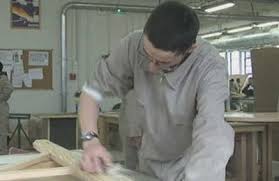 37
Deux types de CAP
C.A.P « courant »
Public prioritaire : élèves 3ème SEGPA et 3ème générale avec faible niveau en enseignement général
C.A.P
Profil « 2de pro »
Public prioritaire : élèves de 3ème générale.
38
Après le CAP
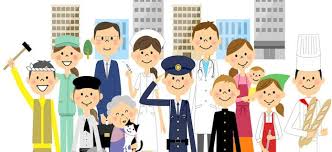 Entrée dans la vie active
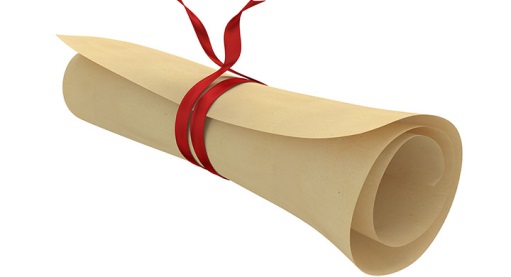 Poursuite d’études en 1ère professionnelle, en Mention Complémentaire, en CAP 1 an
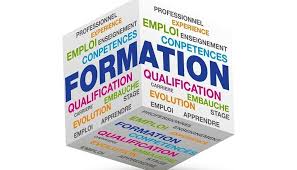 Poursuite vers des diplômes de la formation continue : brevet professionnel, brevet de maîtrise, etc.
39
Des questions?
Vos interlocuteurs
La brochure ONISEP (à télécharger gratuitement)
Les « Fiches-métier » au CDI
Votre professeur principal
Mme Rozier, Psy-EN (tous les jeudi au collège)
Votre chef d’établissement
Le CIO d’Argenteuil
     27 Boulevard Jeanne d’Arc, 95100         Argenteuil
01 30 76 29 47
40
Bon courage à tous!
Diaporama réalisé en Février 2022
par C, Abraham, Principale
41